КУЛЬТУРА СРЕДНЕВЕКОВОГО ЗАПАДА
«Мир идей» Средневековья.
«Мир идей» средневековой Европы был неразрывно связан с христианской религией. В условиях отсутствия достоверных научных знаний о природе христианство предлагало людям стройную систему представления о мироздании. Эта картина мира основывалась на полном противопоставлении Бога и природы, неба и земли, души и тела. Так как мир  являлся своеобразной ареной противоборства небесных и адских сил, все были абсолютно уверены в возможности чудес. Отсюда строгое соблюдение религиозных обрядов, которые должны были помочь человеку властвовать над природой.
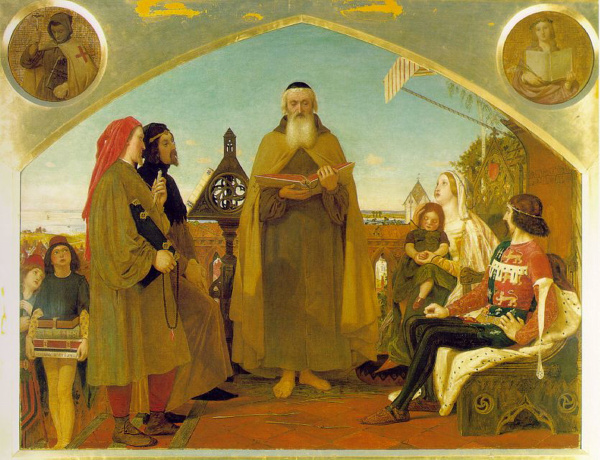 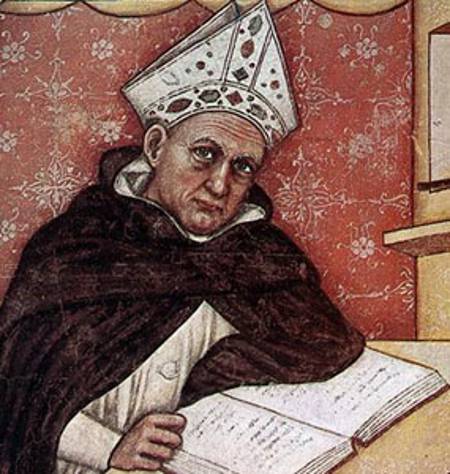 Царицей всех наук считалась теология (учение о Боге, богословие), но она была достоянием избранных - духовной элиты общества, отличавшейся ученостью, знанием древних языков. Теологи объясняли мир с позиций христианства, комментировали Библию, писали и философские труды. И хотя традиционная философия считалась в те времена "служанкой богословия", она все же интересовала теологов, в особенности античная философия.
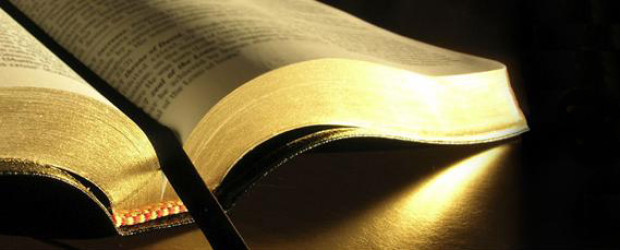 В частности, мысль древнегреческого философа Аристотеля о том, что человек может познать окружающий мир с помощью разума, нашла отражение в рано появившихся в западноевропейском богословии идеях, согласно которым путь к Богу лежит через познание сущности человека и природы.
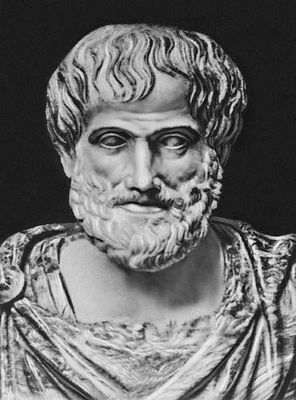 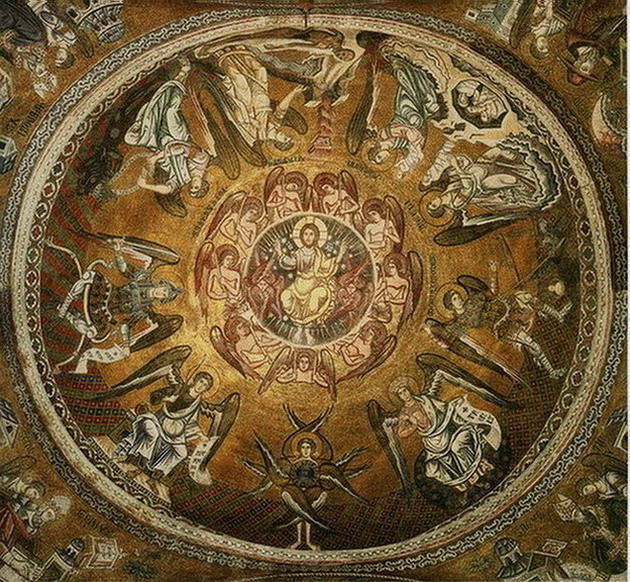 Считалось, что «Град небесный» выстроен в соответствии с иерархией его обитателей. Выше всех находится Бог, ниже — апостолы, архангелы, ангелы и другие небесные существа. Эту иерархию повторяют и обитатели «Града земного»: папа, кардиналы, священники и простые миряне. Церковь учила, что все удовольствия земной жизни представляют собой обман, ибо мир есть арена проделок сатаны. Главное назначение человеческой жизни — подготовка к загробной жизни.
Между небесным и земным мирами существует невидимая лестница, по которой люди стремятся попасть в рай. Ангелы помогают праведникам достичь желаемой цели, грешники же попадают в ад.
Церковь проповедовала основы христианской морали, следование которым позволило бы человеку надеяться на спасение. Она порицала людей за стремление к наживе, противопоставляя этому пороку идеалы бедности и аскетизма - ограничение или подавление чувственных желаний, добровольное перенесение боли, страданий .
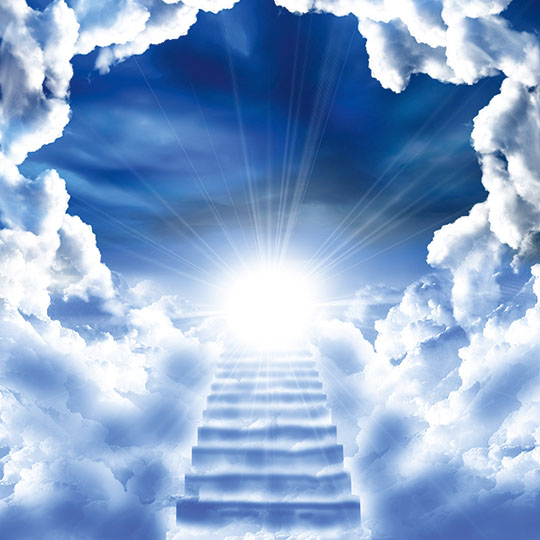 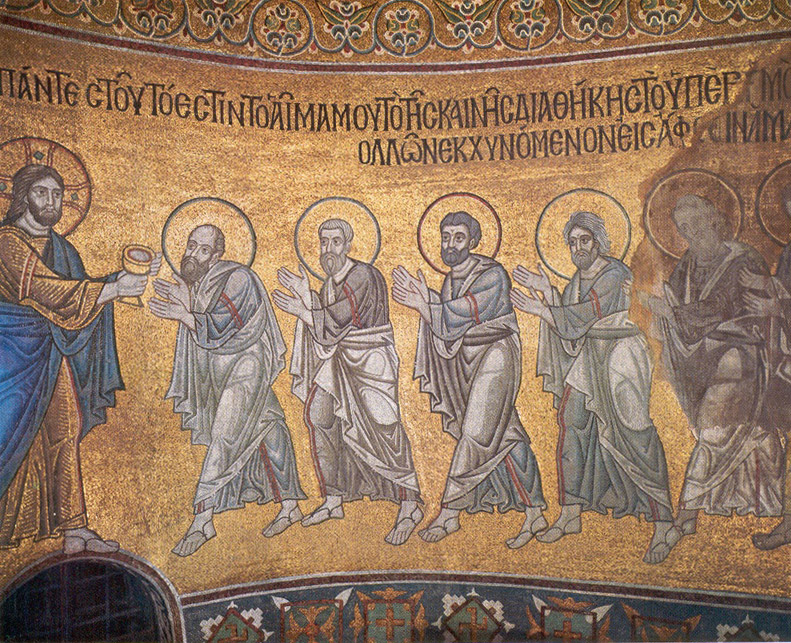 Отстаивая идею равенства всех людей перед Богом, церковники вместе с тем делили верующих на духовенство и мирян. Духовенство отличалось особым качеством — священством, которое шло от самого Христа и передавалось из поколения в поколение во время специального обряда. Считалось, что верующие были не способны самостоятельно отыскать пути к спасению. Спасение душ верующих могло быть только в лоне церкви. Поэтому Библия была для рядовых мирян запретна, толковать ее дозволялось только священнослужителям.
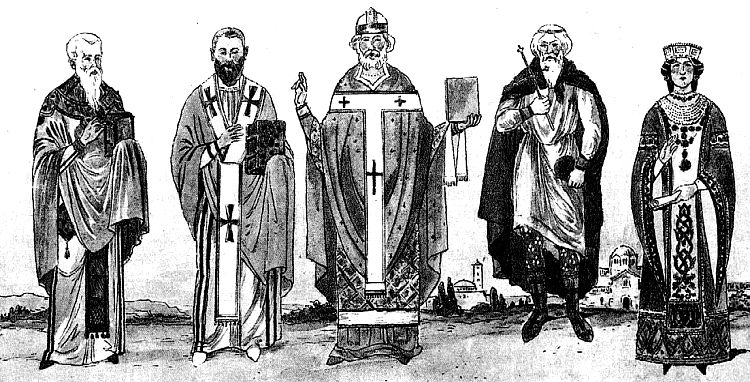 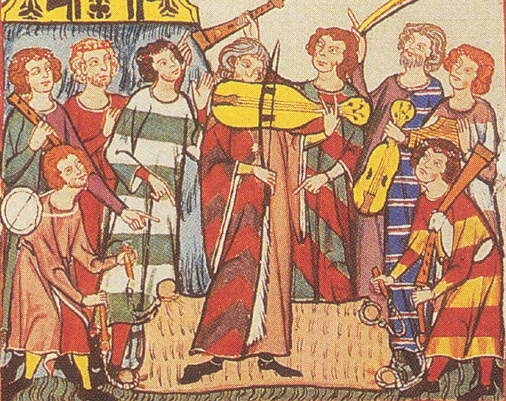 Наряду с религиозными идеалами в средние века существовали и иные - их носителями были народная культура и светская литература. Хранители народной культуры - бродячие актеры. Церковь боролась с ними, как и с массовыми зрелищами вообщем, но не могла искоренить ни память о древних языческих праздниках, ни уличные танцы и представления, ни народную культуру в целом.
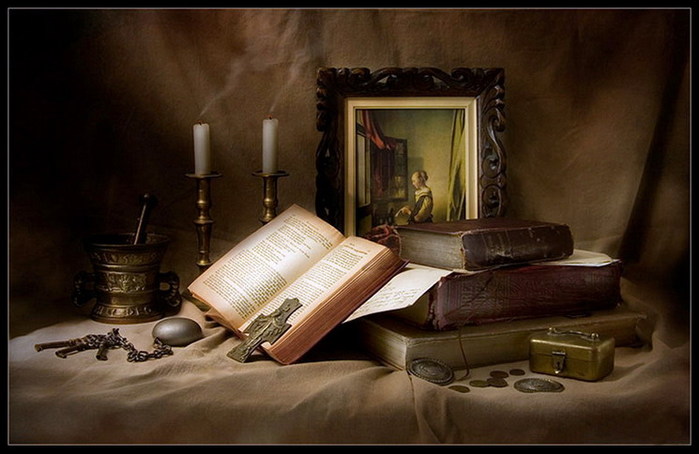 Постепенно отношение церкви к народной культуре становилось терпимее. Церковь признала, что взрывы необузданного, "мирского" веселья необходимы как своего рода клапан для выхода энергии.
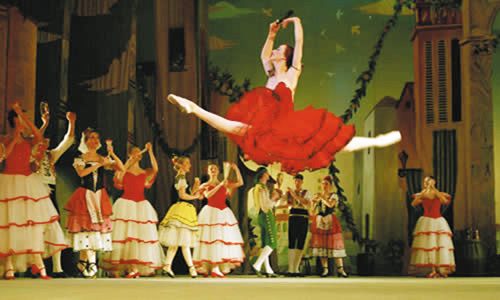 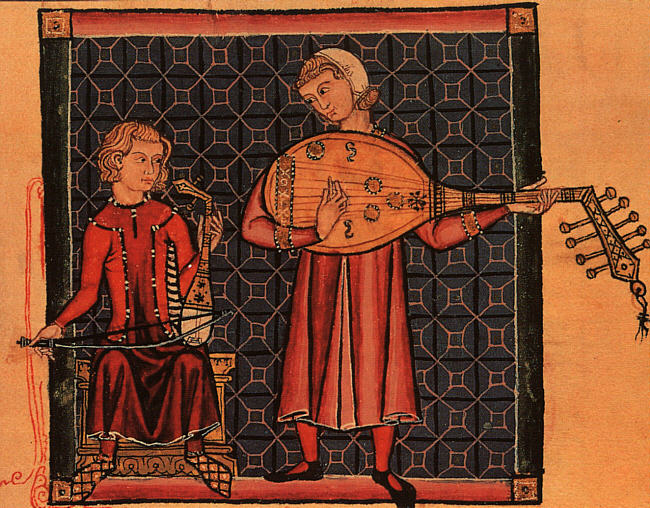 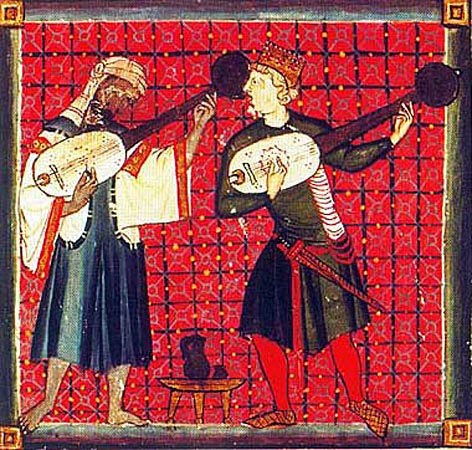 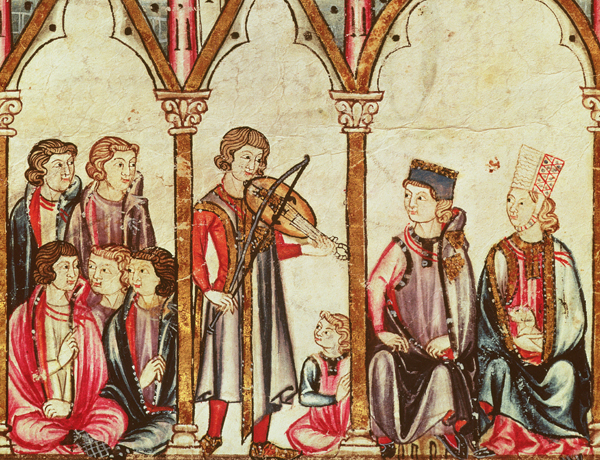 Светская литература средневековья во многом опиралась на традиции устного народного творчества. Возникший еще в древности эпос продолжал развиваться и в средние века, приобретая феодально-рыцарские черты, проникаясь светскими идеалами. На юге Франции, в Провансе, в XII в. расцветает поэзия трубадуров, прославляющих любовь к Прекрасной Даме, радости плотской жизни, красоту земного мира.
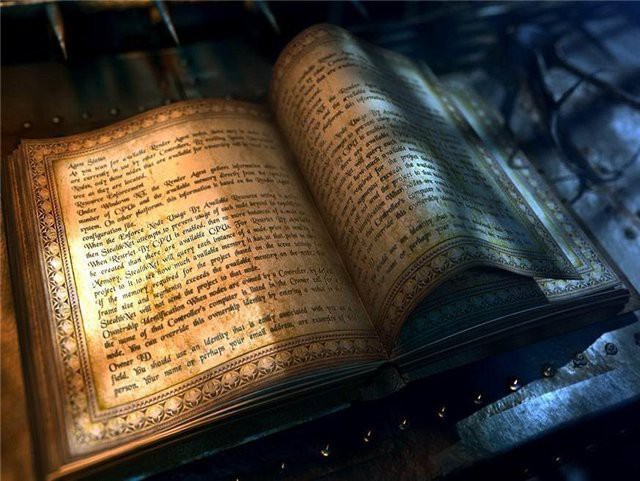 Светская лирика затем распространилась и в других странах Западной Европы. Зародились и новые жанры светской литературы, в частности рыцарский роман. Конечно, светское начало в культуре не могло в ту эпоху разрушить христианское мировосприятие. И всё же земные идеалы всё увереннее входили в систему ценностей западноевропейского средневековья.